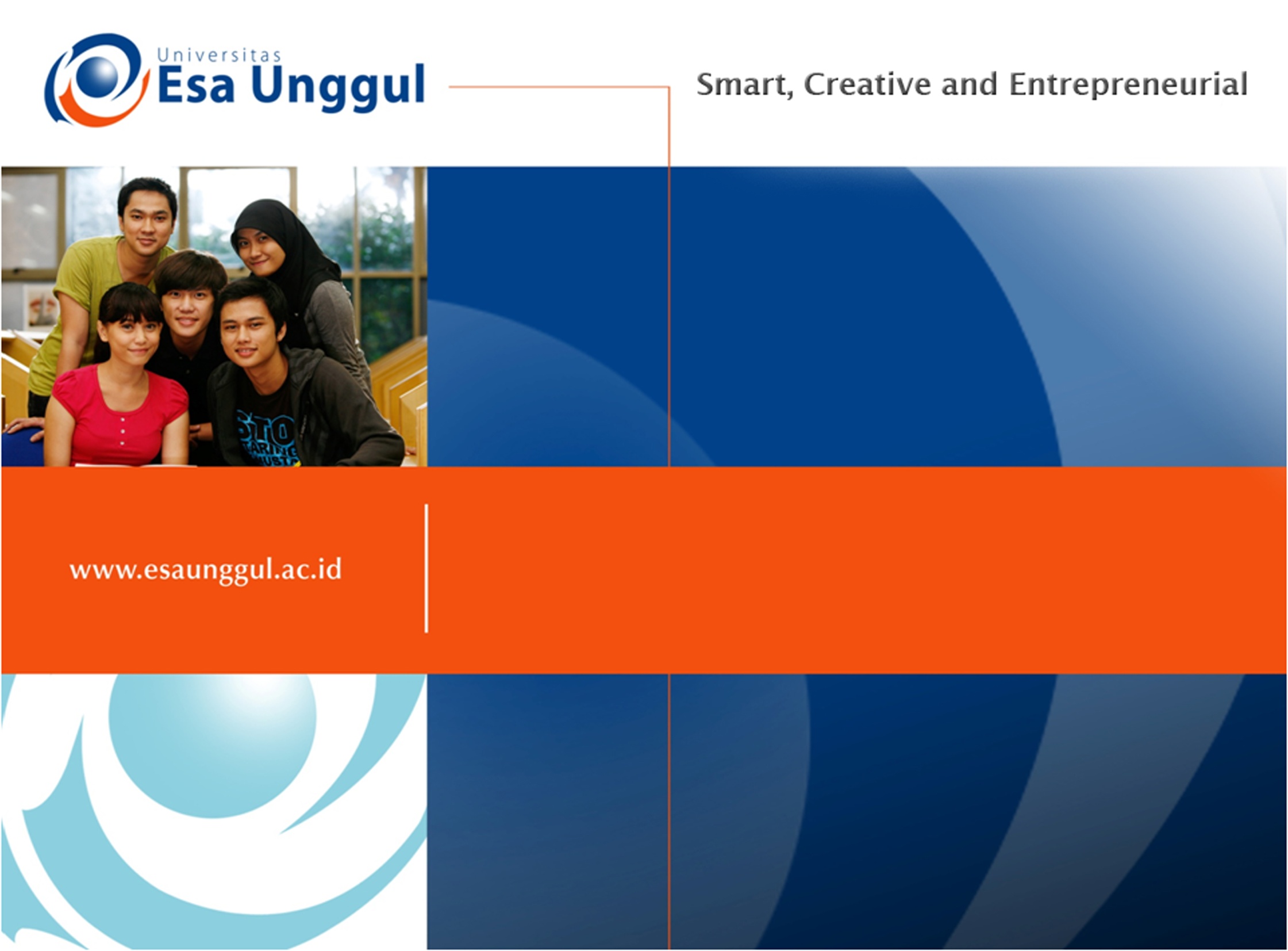 HIGIENE SANITASI SEKOLAH
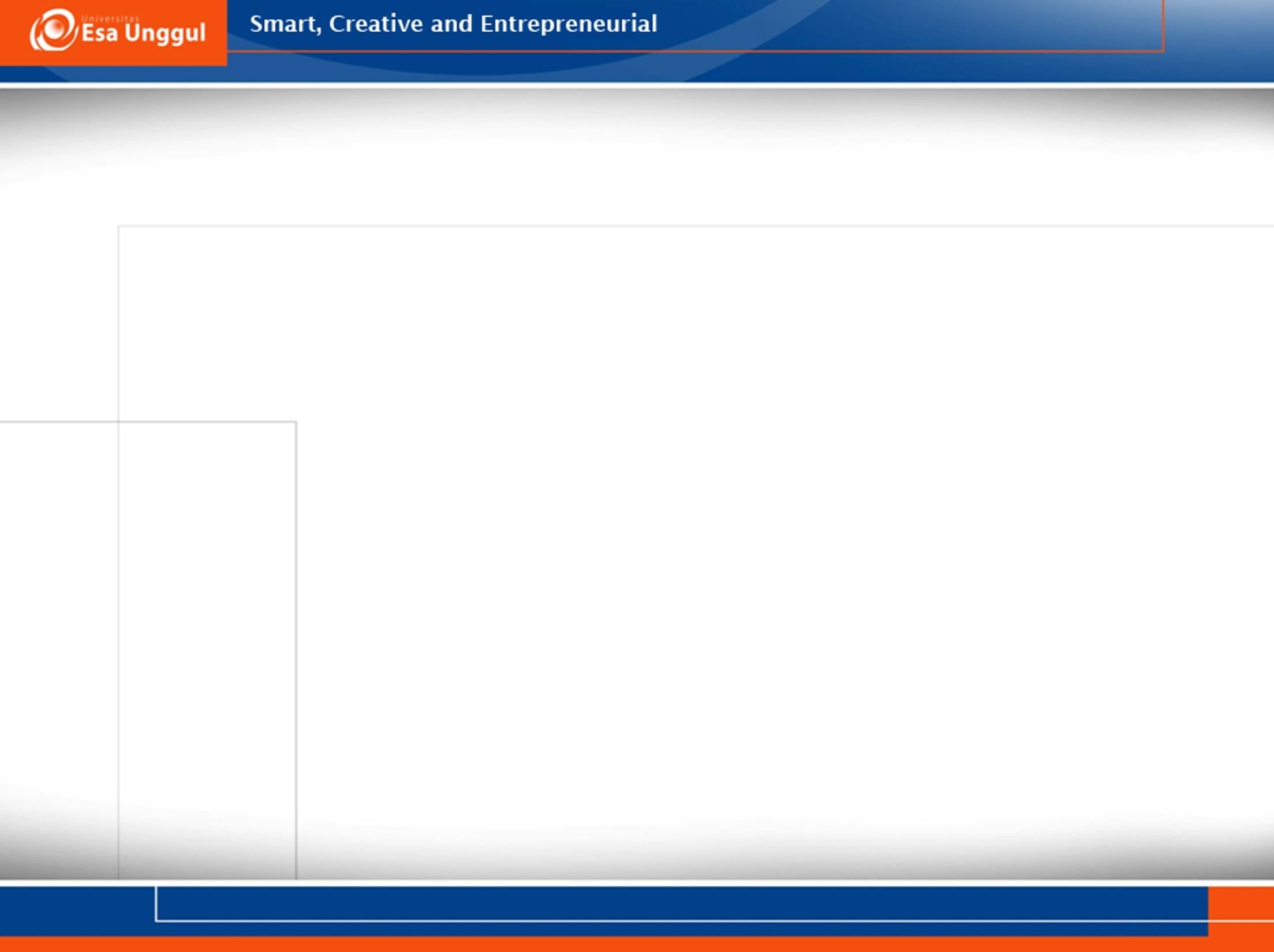 HIGIENE SANITASI SEKOLAH
LINGKUNGAN SEKOLAH adalah salah satu kesatuan lingkungan fisik, mental dan sosial dari sekolah yang memenuhi syarat-syarat kesehatan sehingga dapat mendukung proses belajar mengajar dengan baik dan menunjang proses pertumbuhan dan perkembangan murid secara optimal.
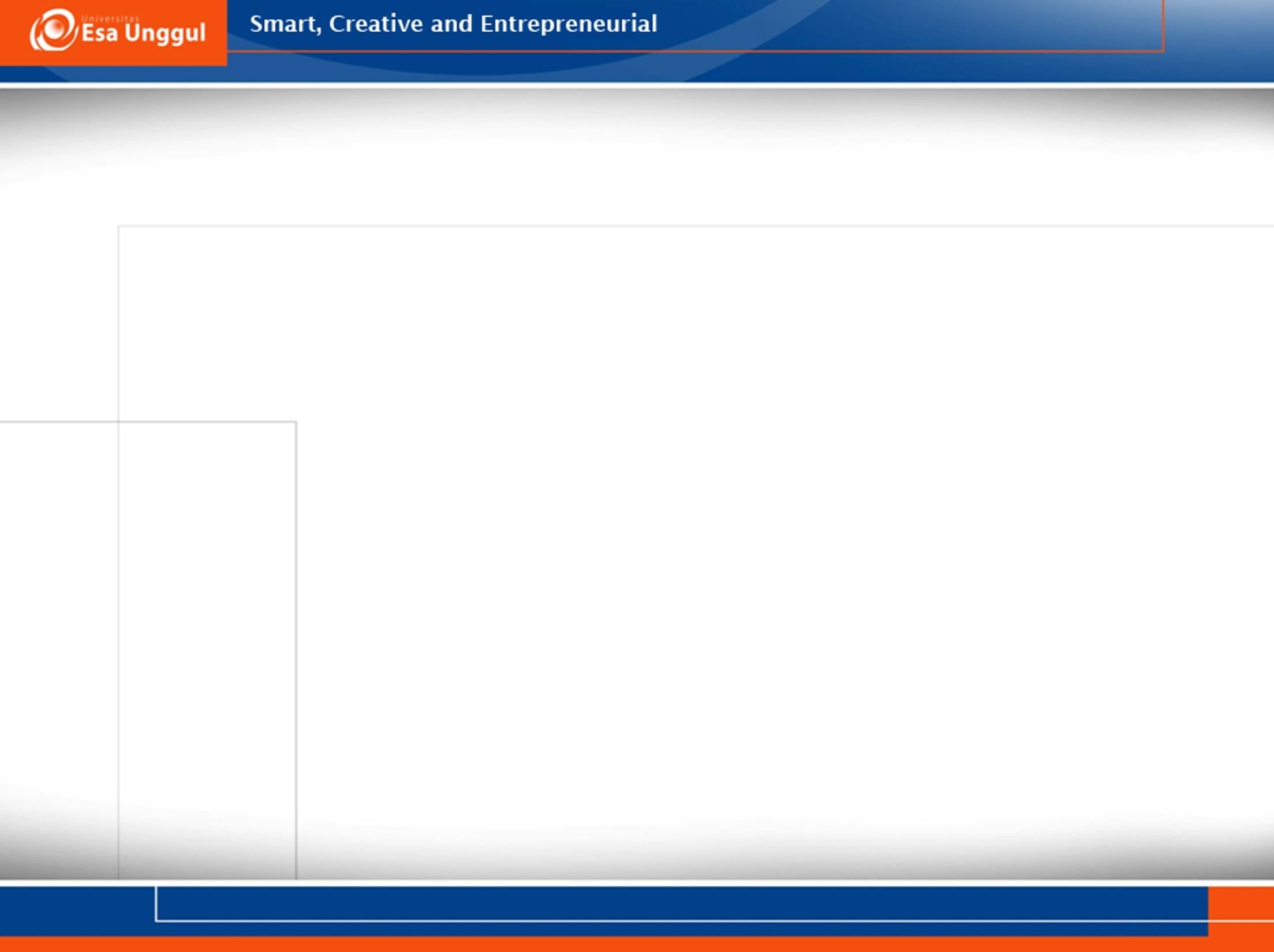 HIGIENE SANITASI SEKOLAH
Meningkatkan kemampuan hidup sehat peserta didik dalam lingkungan hidup sehat sehingga peserta didik dapat belajar, tumbuh, dan berkembang secara harmonis dan setinggi-tingginya menjadi sumber daya manusia yang berkualitas
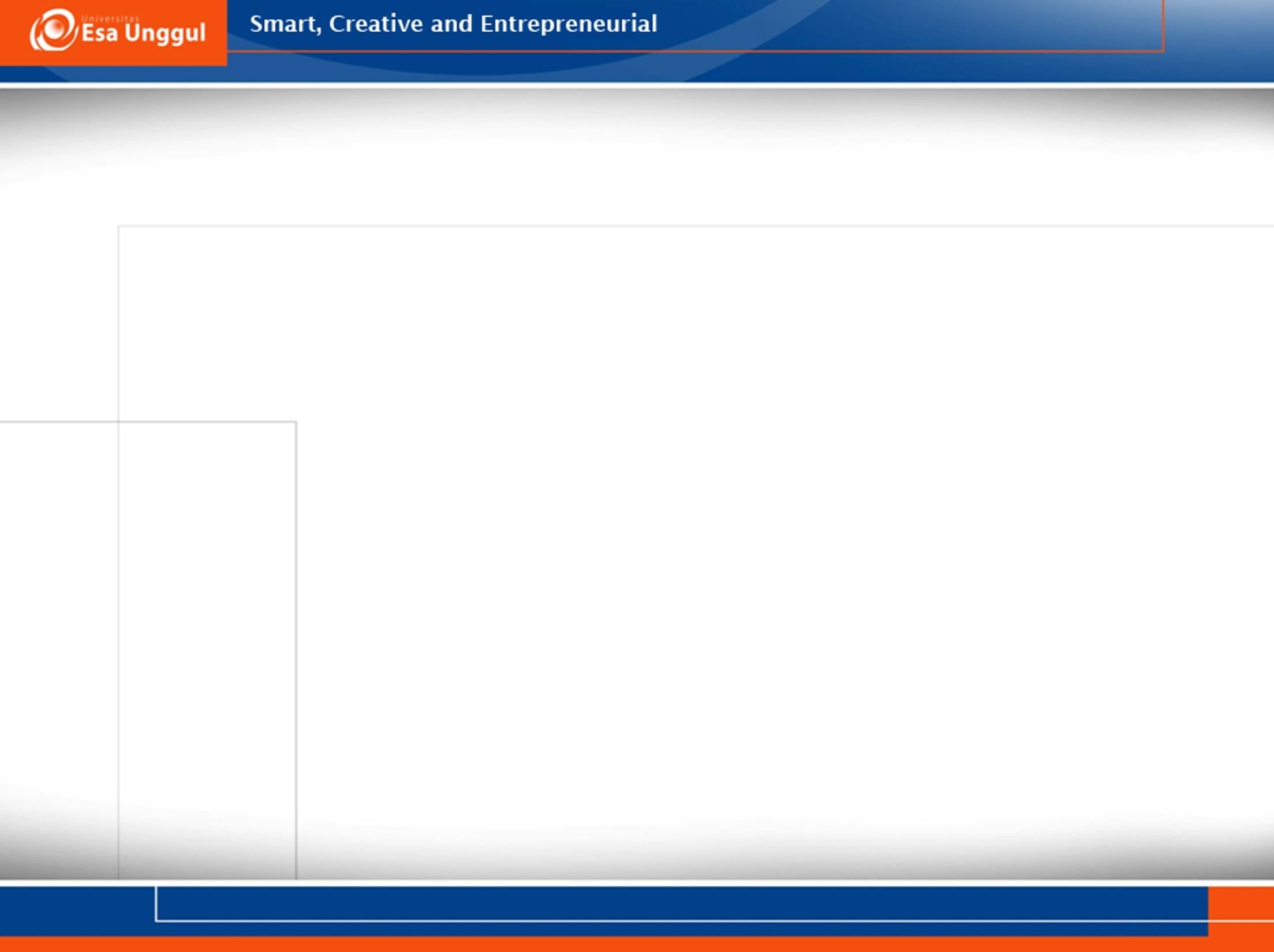 HIGIENE SANITASI SEKOLAH
Kesehatan Lingkungan di sekolah melingkupi
Promosi Kesehatan
Menjaga Kualitasi Fisik, Kimia dan Biologi Lingkungan sekolah
Penyehatan  Makanan dan Minuman Jajanan 
Penyediaan fasilitas sanitasi yang layak digunakan
Pengendalian vektor
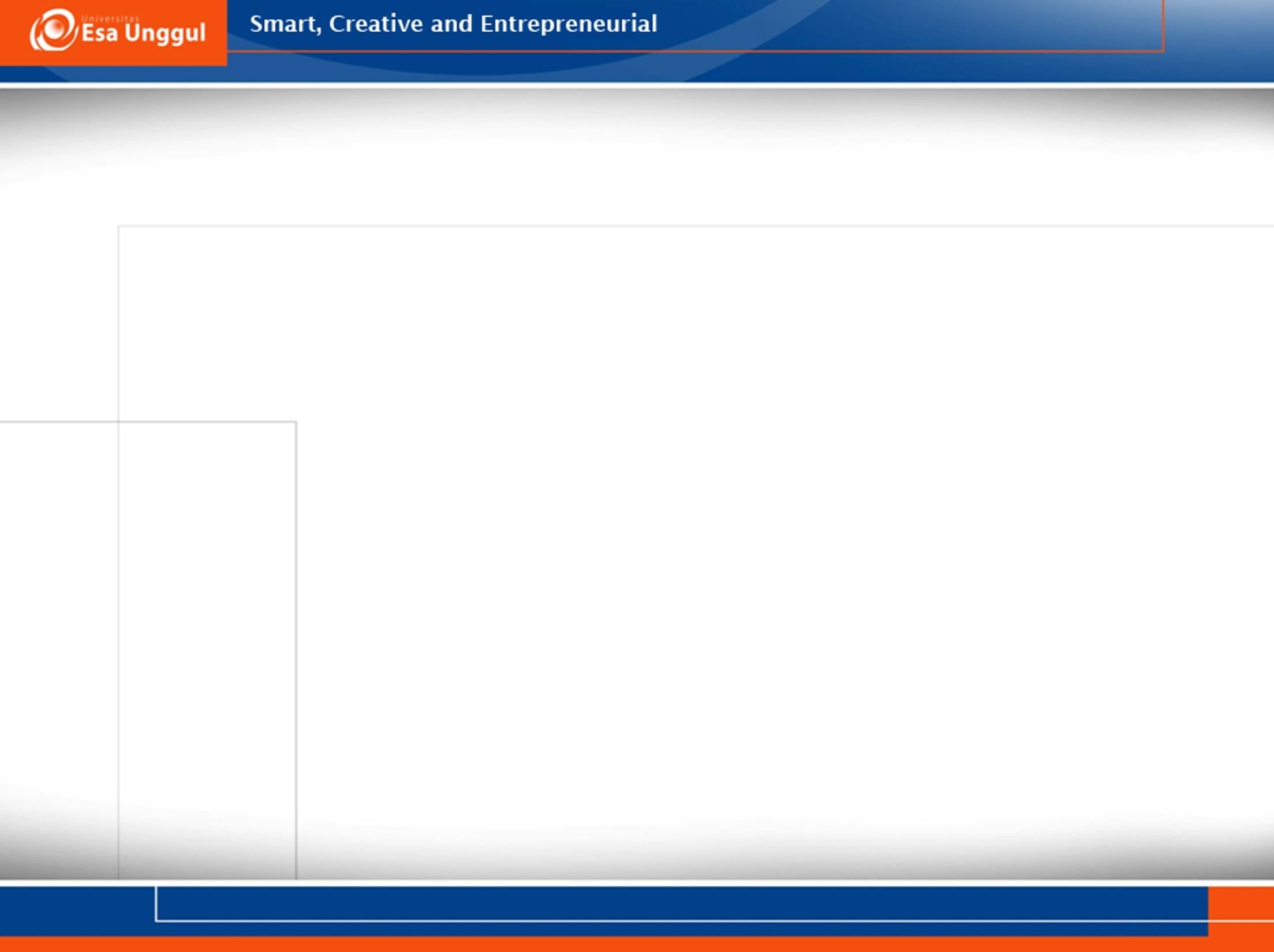 HIGIENE SANITASI SEKOLAH
PROMOSI KESEHATAN SEKOLAH
PHBS
Jajanan Makanan
Kebersihan lingkungan
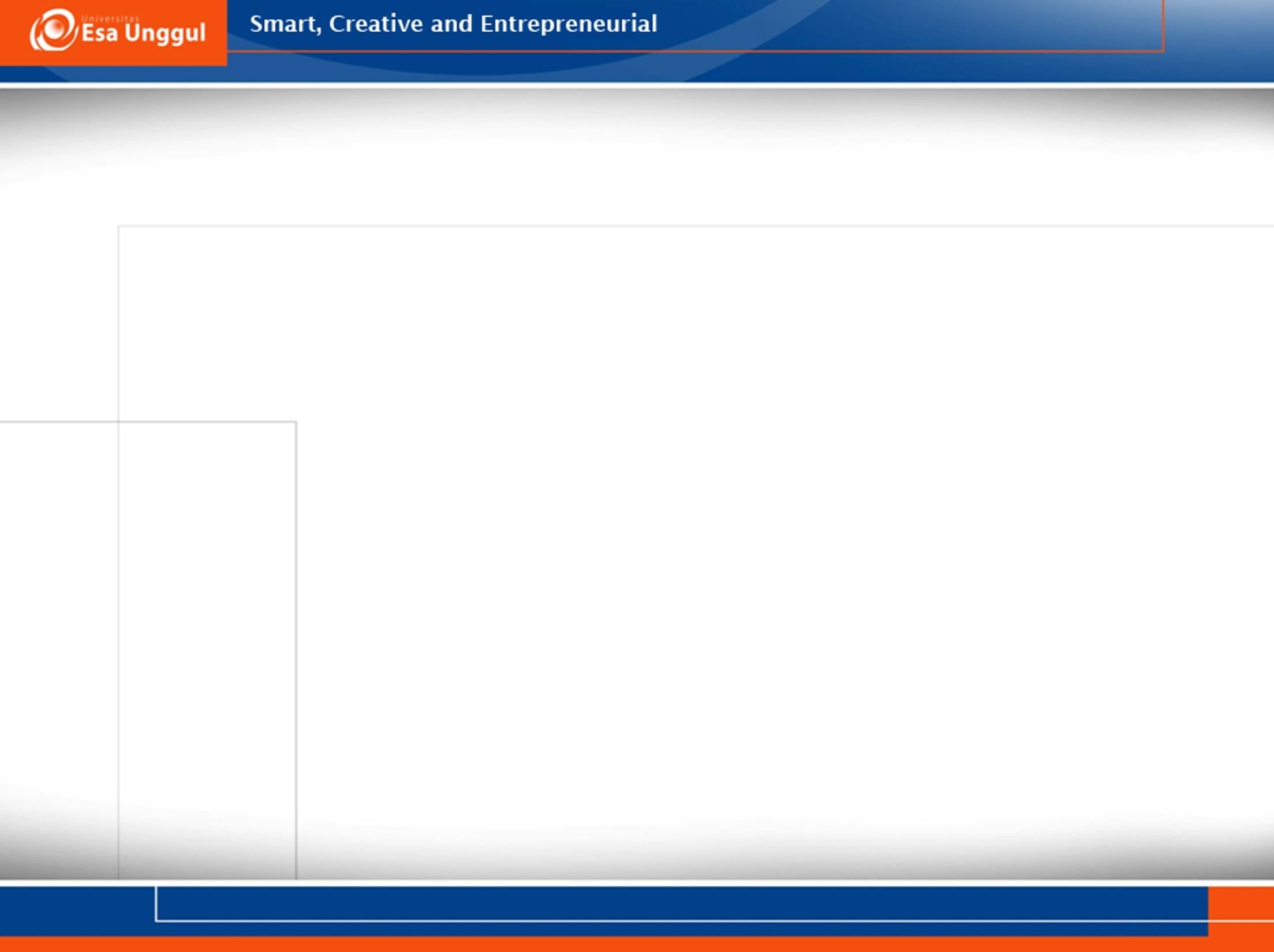 HIGIENE SANITASI SEKOLAH
Penyehatan Kualitas Fisik, Kimia dan Biologi
Pengendalian Pencemaran Udara (Debu, Asap Rokok dll.)
Pengolahan Sampah Terpadu
Pengendalian Penyakit Menular (Typus, DBD, Malaria, Cacingan, Skabies dll)
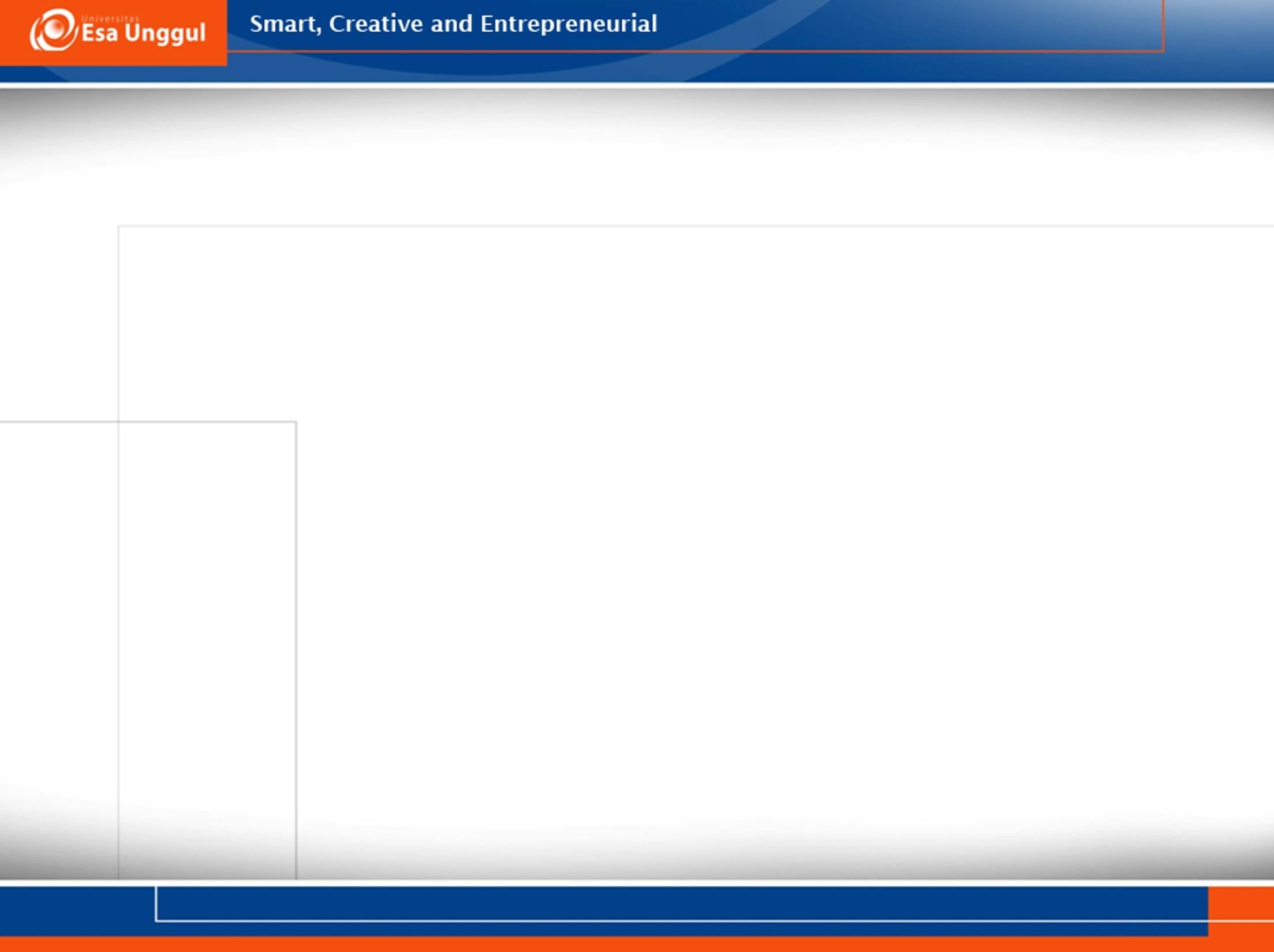 HIGIENE SANITASI SEKOLAH
Penyehatan Makanan dan Minuman Jajanan
Pengawasan makanan dan minuman jajanan yang tidak sehat
Penyediaan kantin sehat
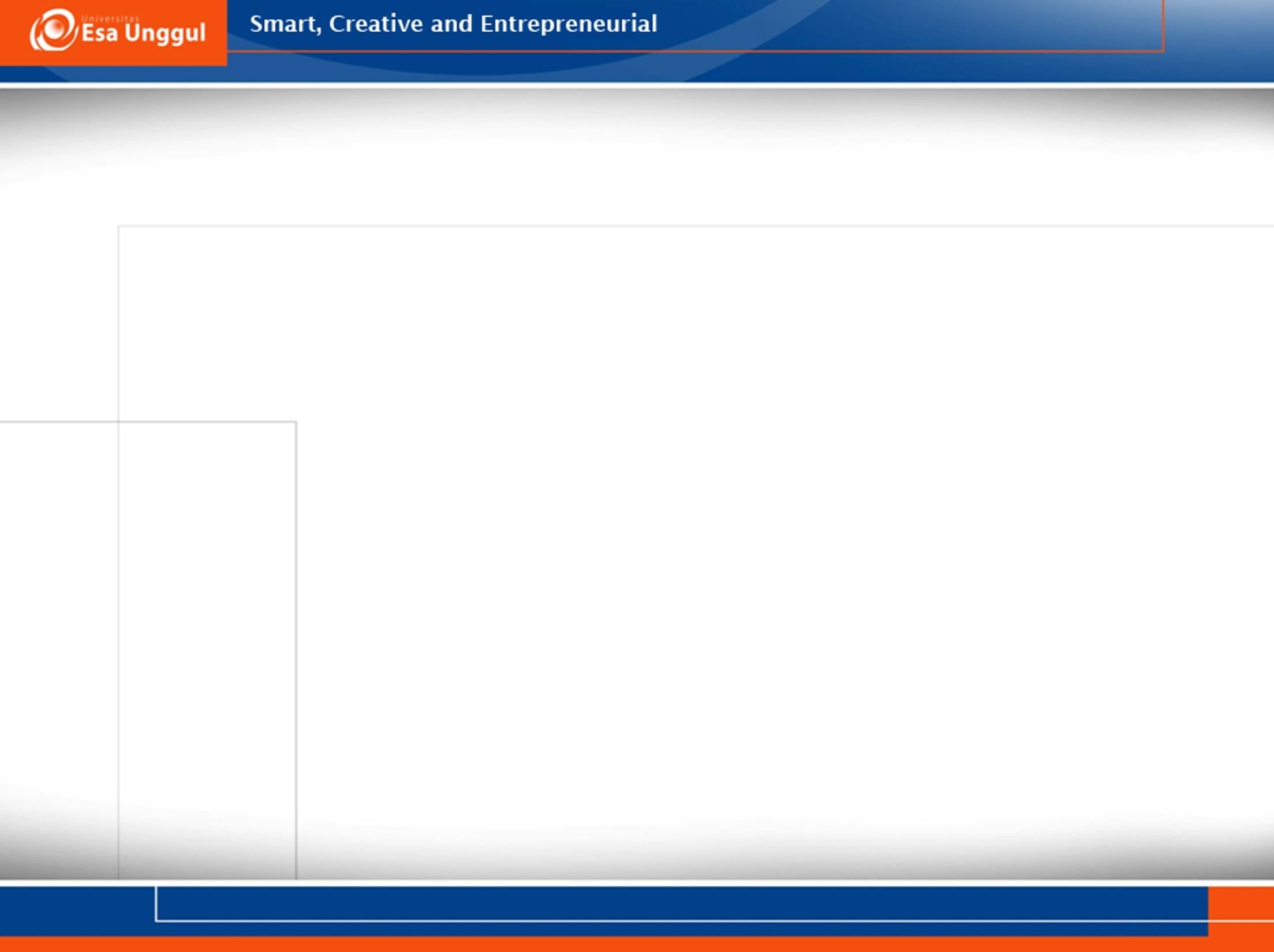 HIGIENE SANITASI SEKOLAH
Penyediaan Fasilitas Sanitasi
Tempat Sampah
Toilet dan septik tank
TPS
Peralatan Kebersihan, dll.
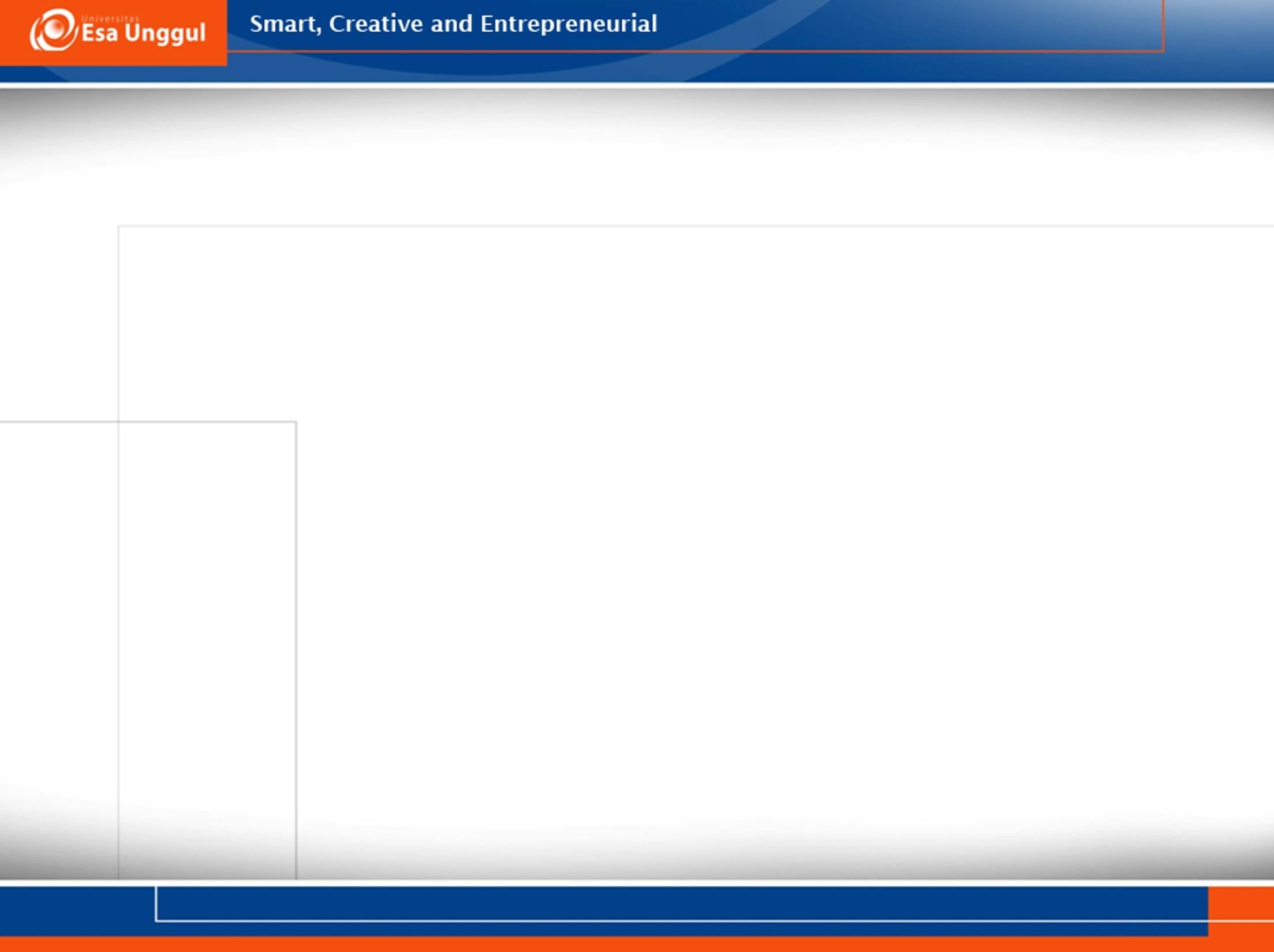 HIGIENE SANITASI SEKOLAH
Pengendalian Vektor
Bebas  Jentik Nyamuk
Bebas  Lalat
Melakukan Kegiatan bersih-bersih/PSN sekali seminggu
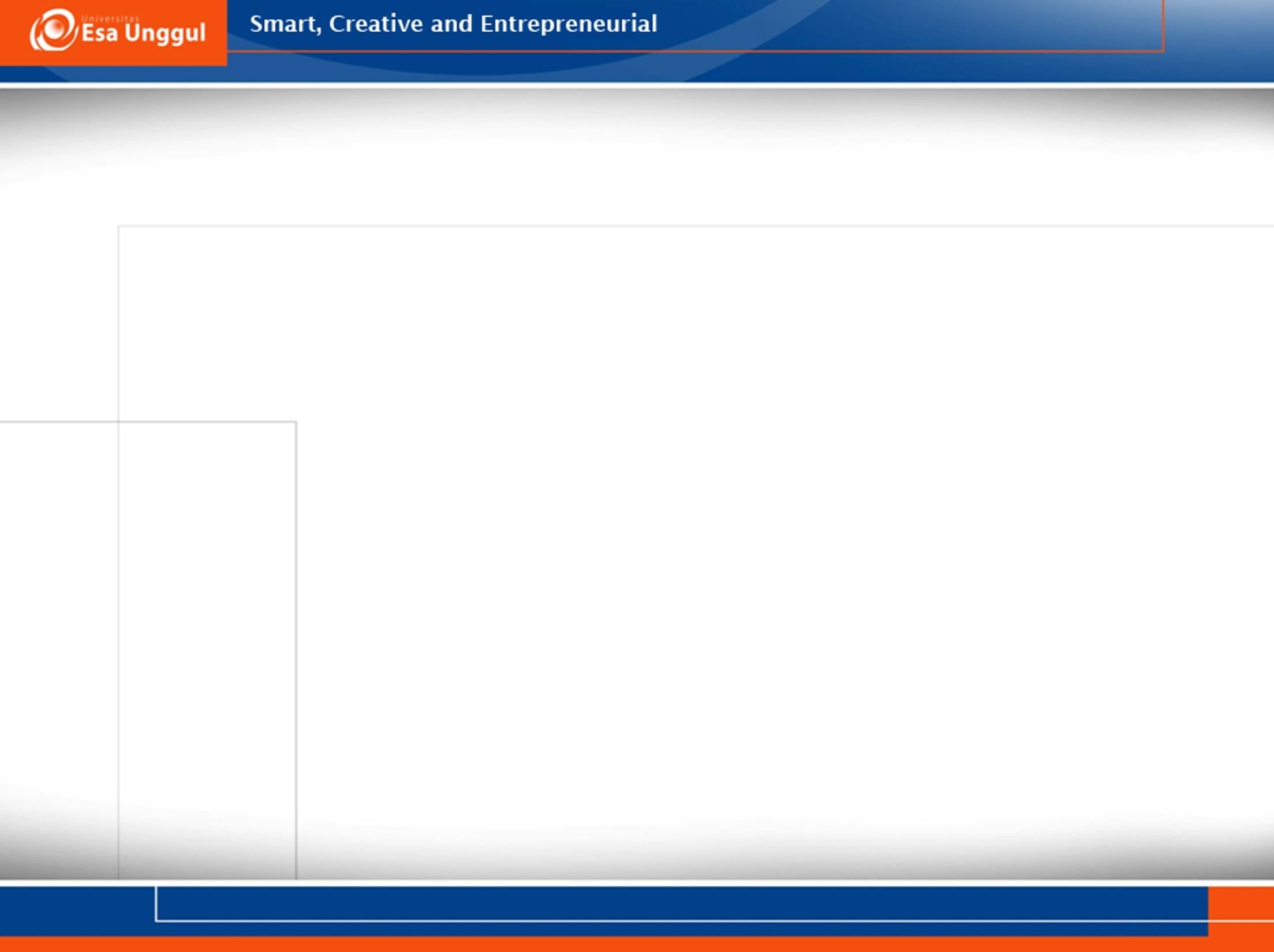 HIGIENE SANITASI SEKOLAH
Landasan Hukum dalam Penyelenggaraan Kesehatan Lingkungan Sekolah  yaitu Kepmenkes 1429 Tahun 2006
Ada beberapa hal yang ditentukan dalam peraturan dalam menjaga kesehatan lingungan sekolah. Antara lain....
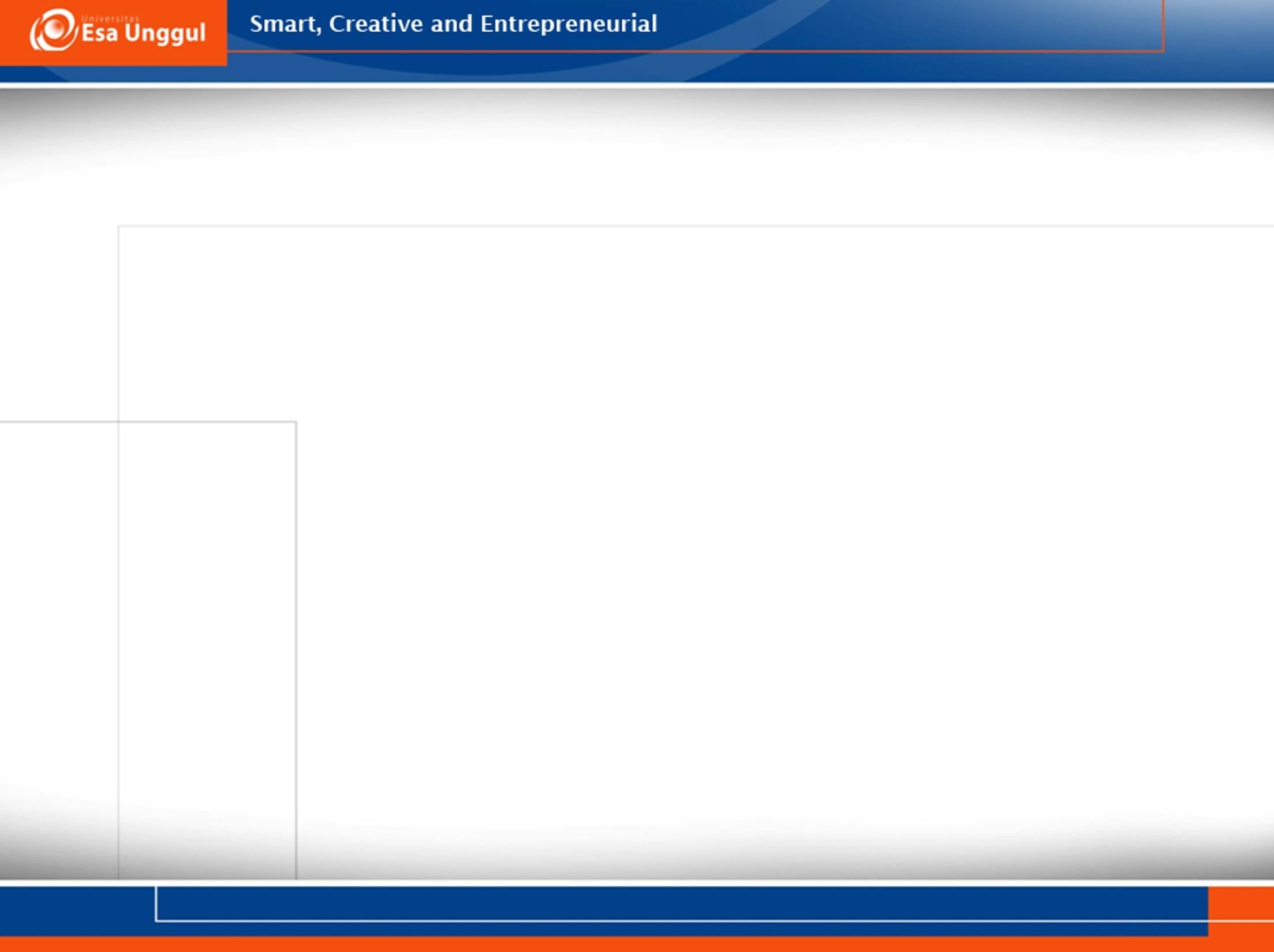 HIGIENE SANITASI SEKOLAH
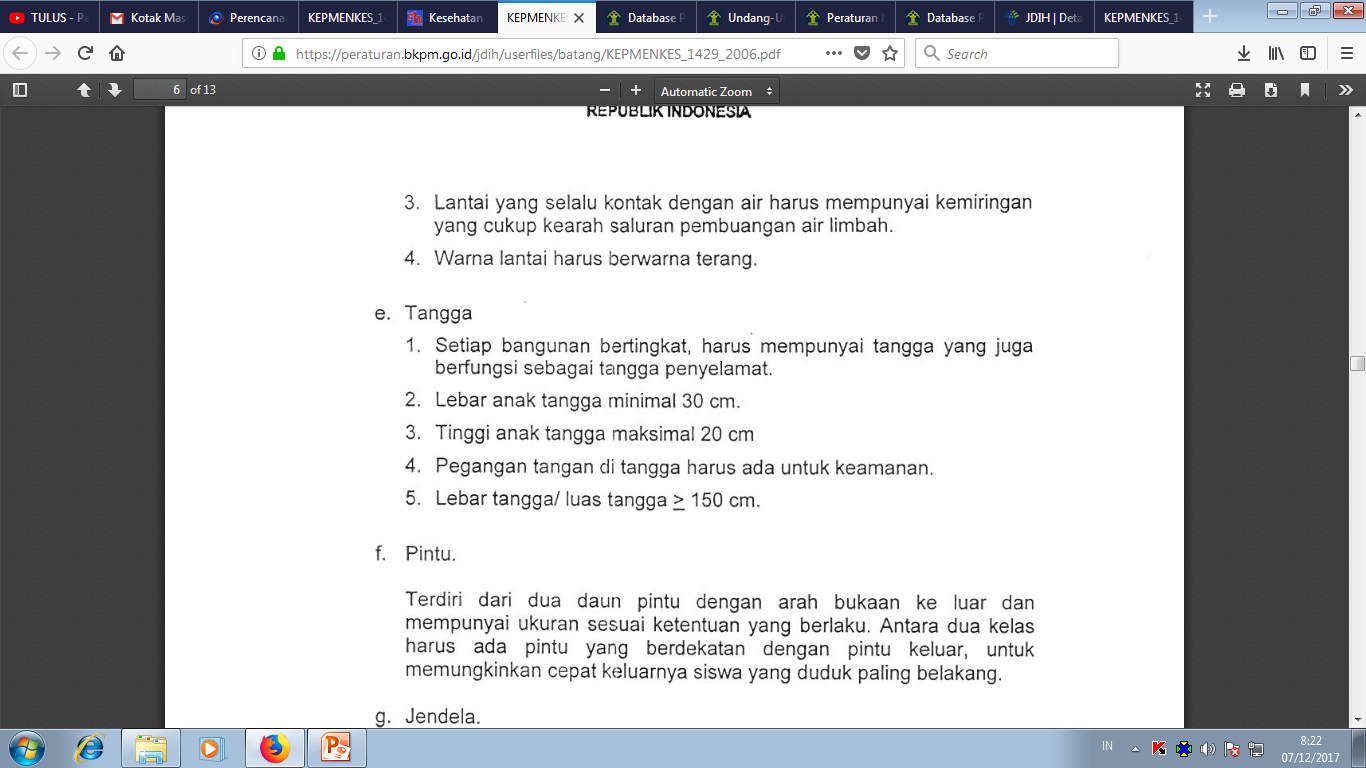 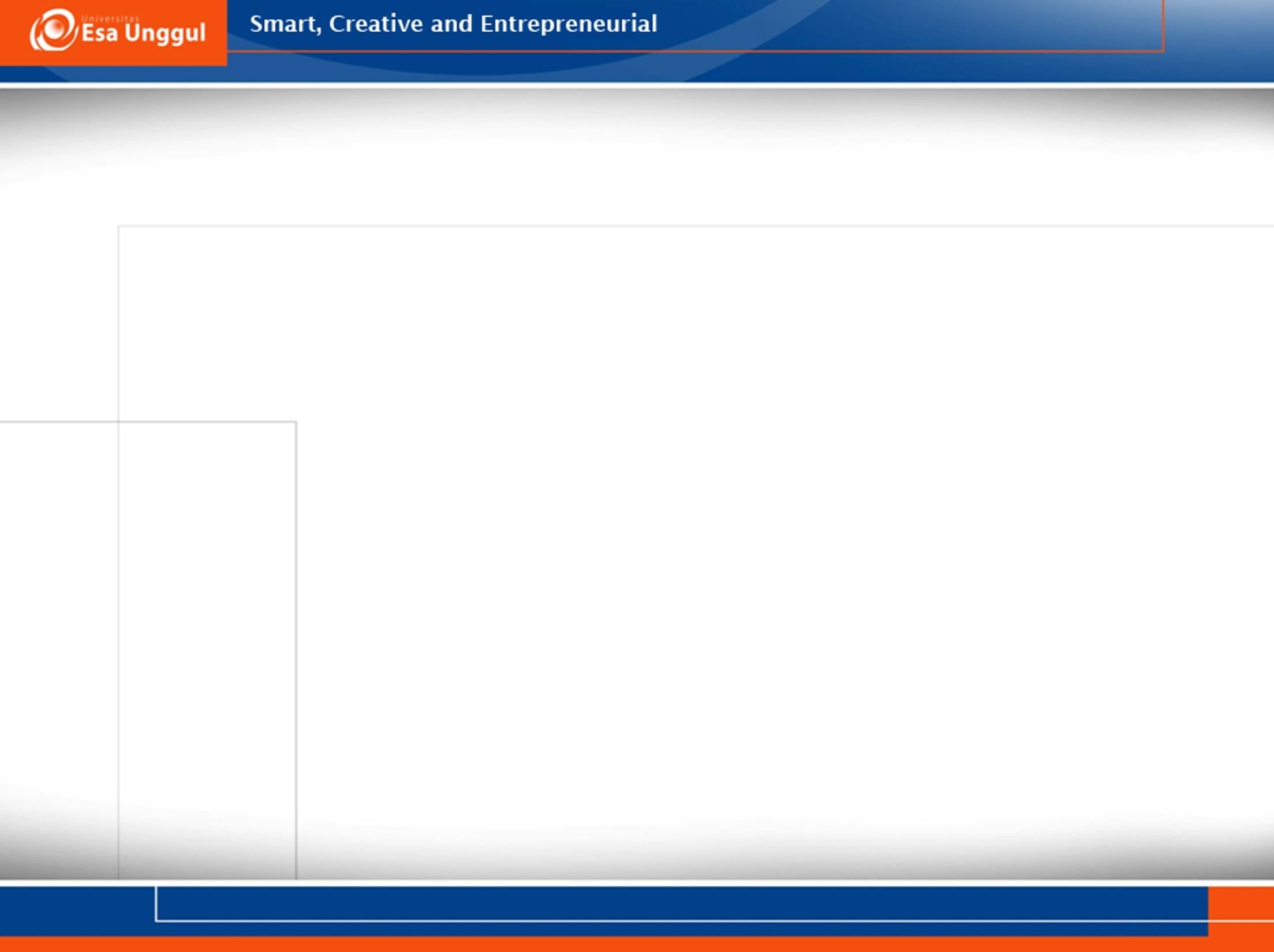 HIGIENE SANITASI SEKOLAH
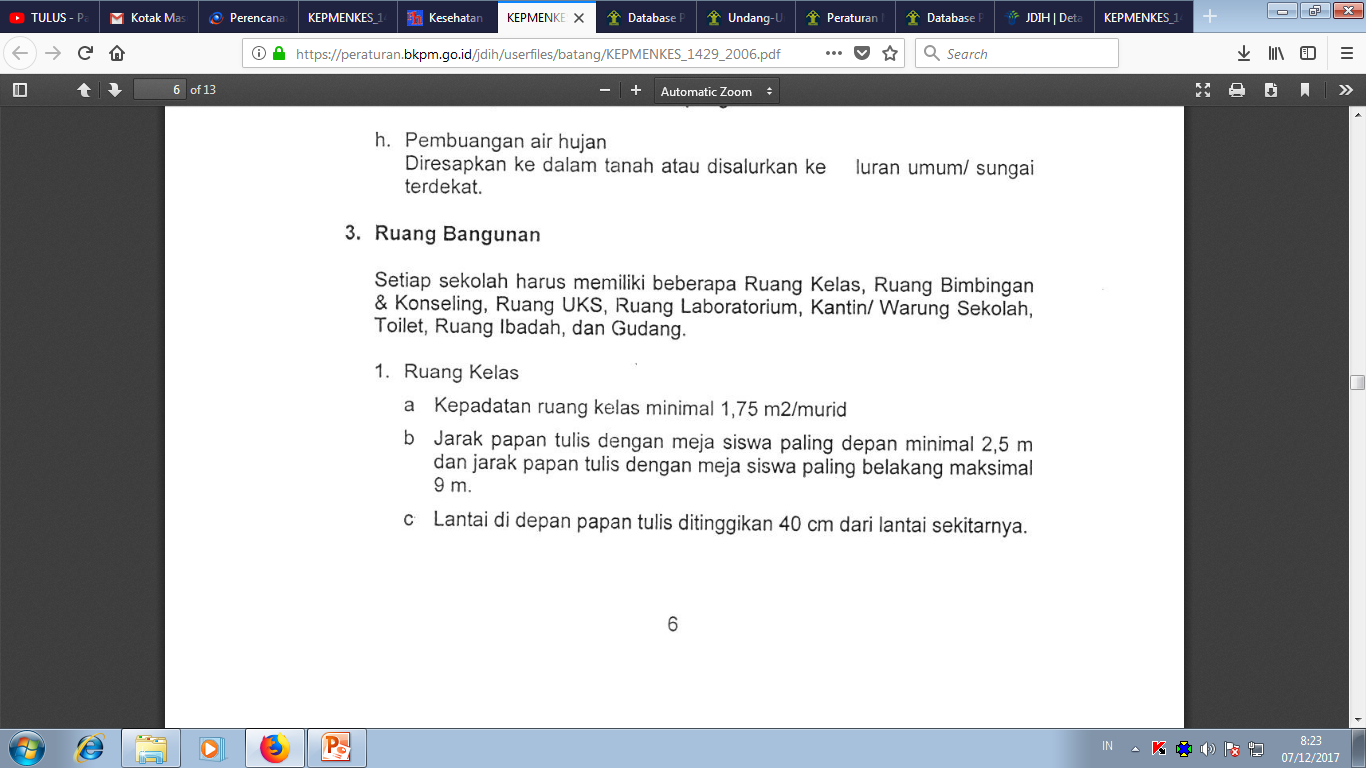 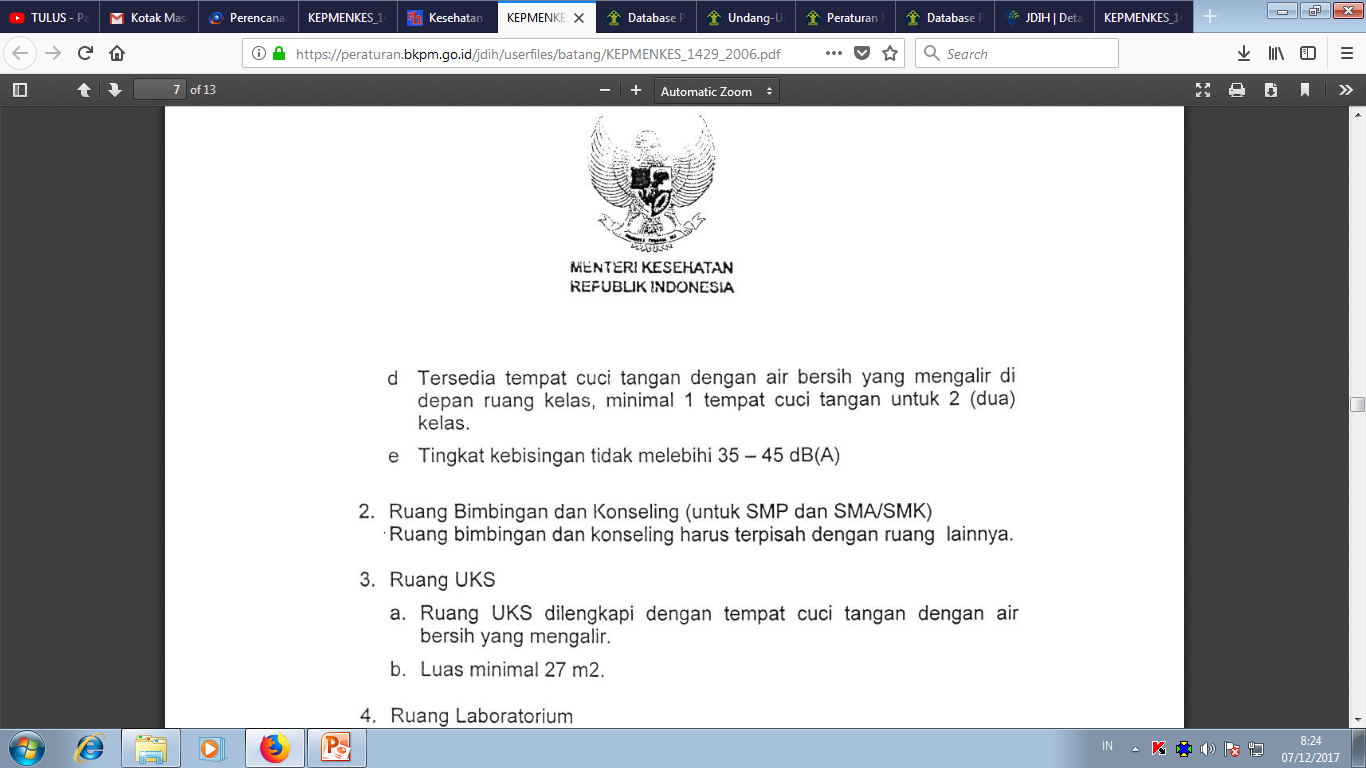 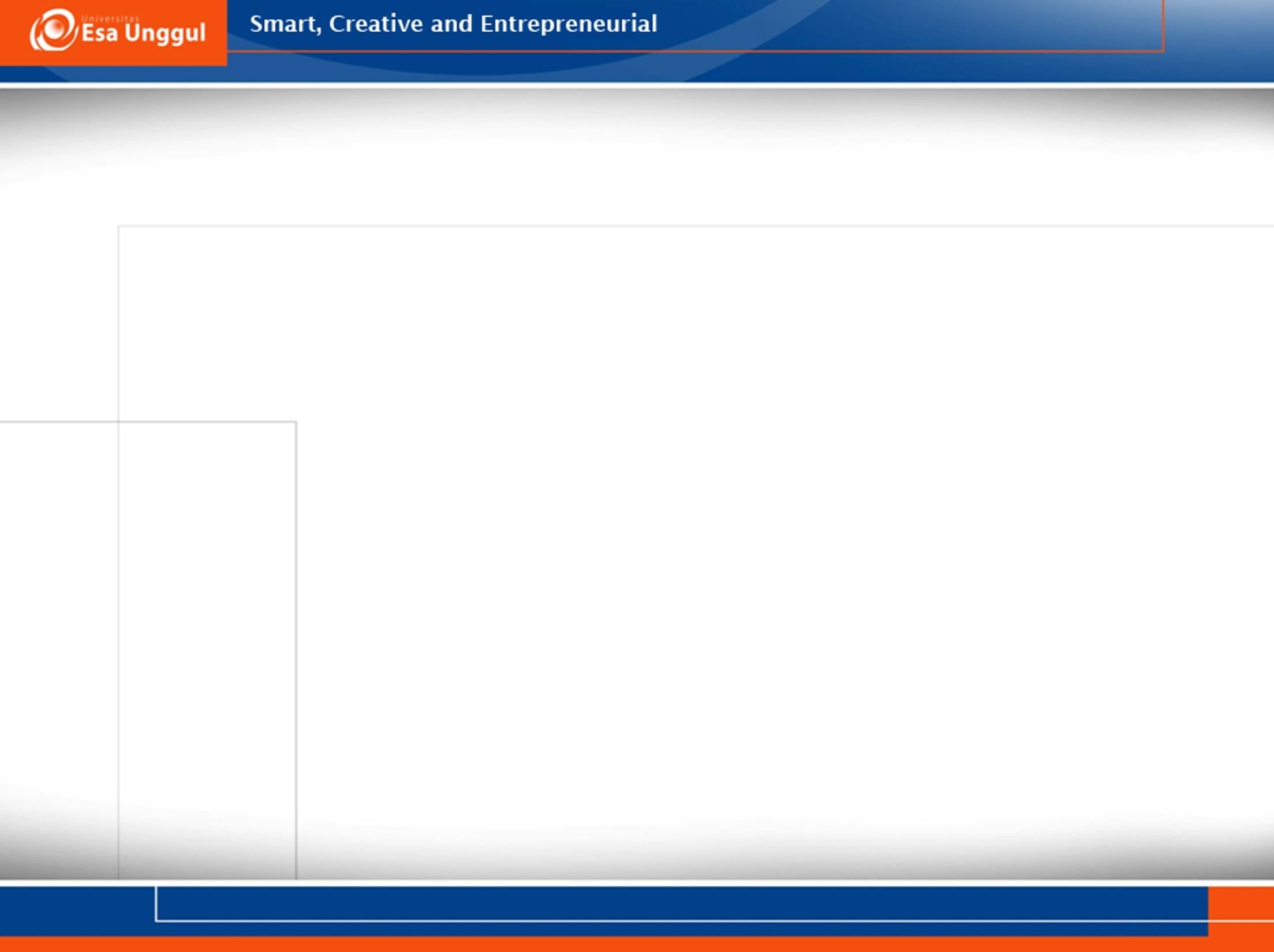 HIGIENE SANITASI SEKOLAH
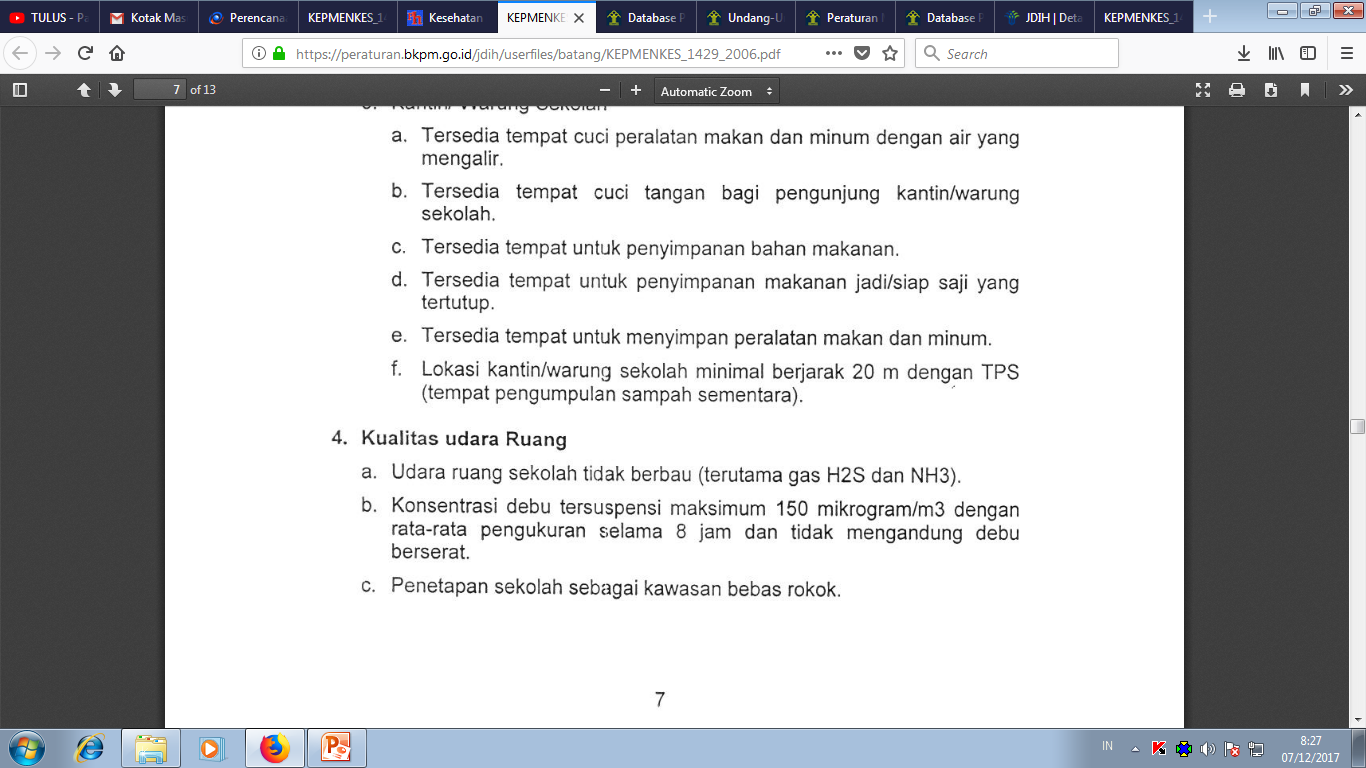 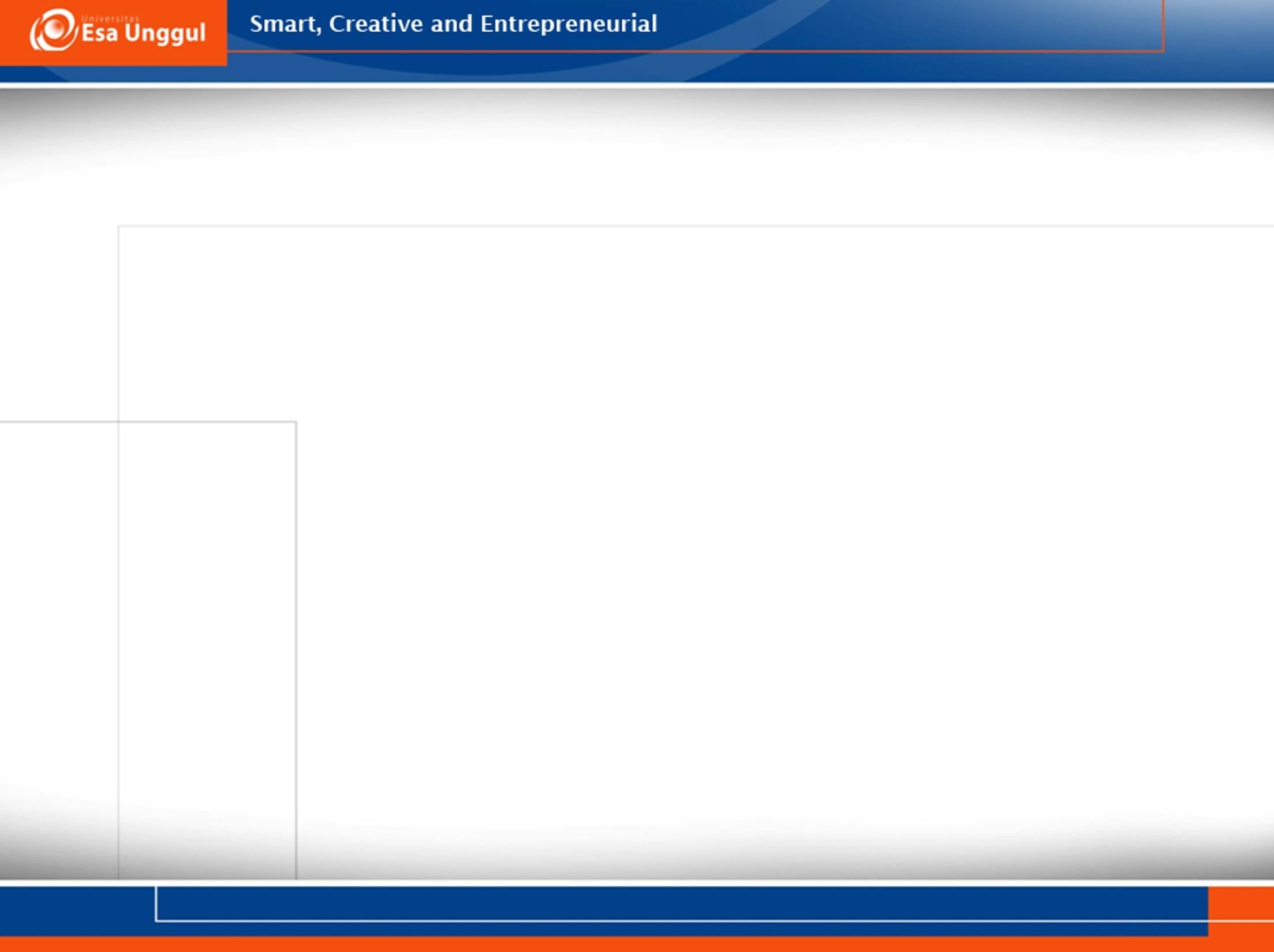 HIGIENE SANITASI SEKOLAH
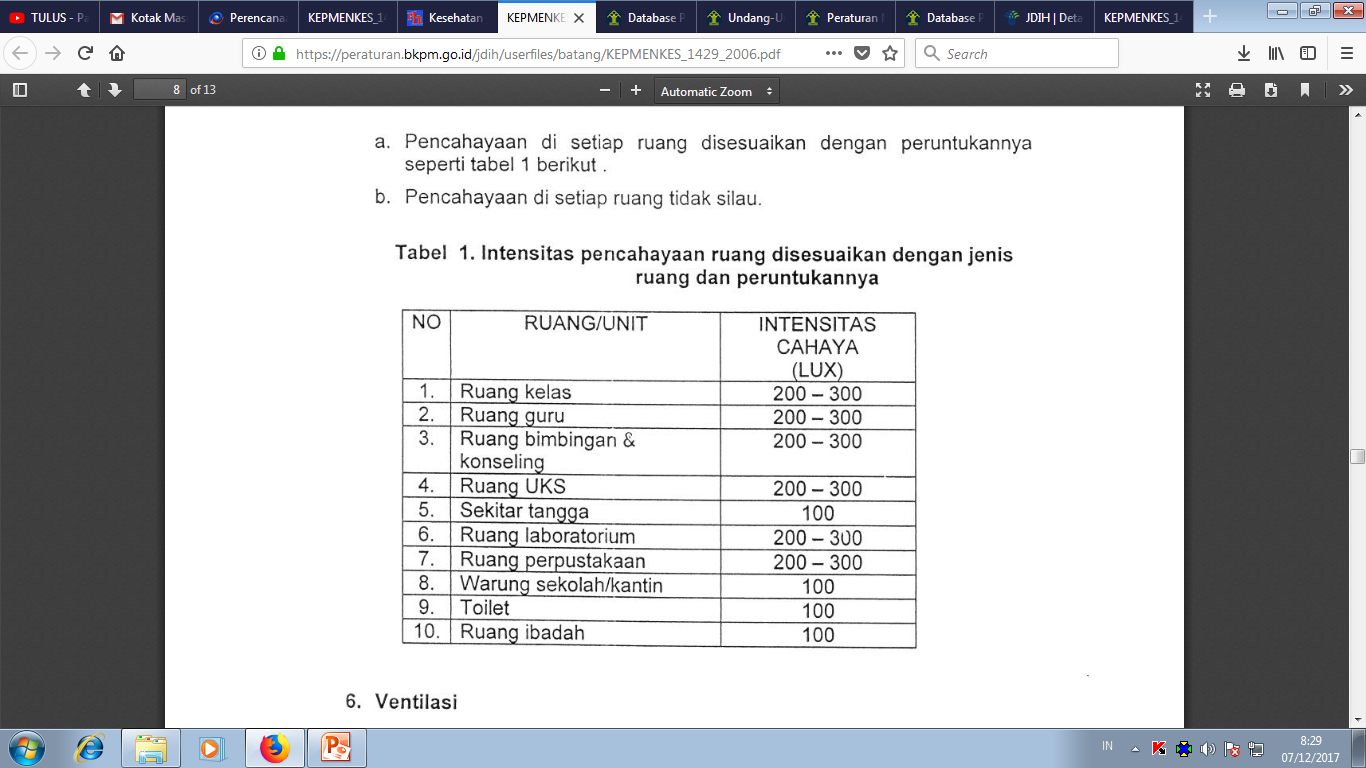 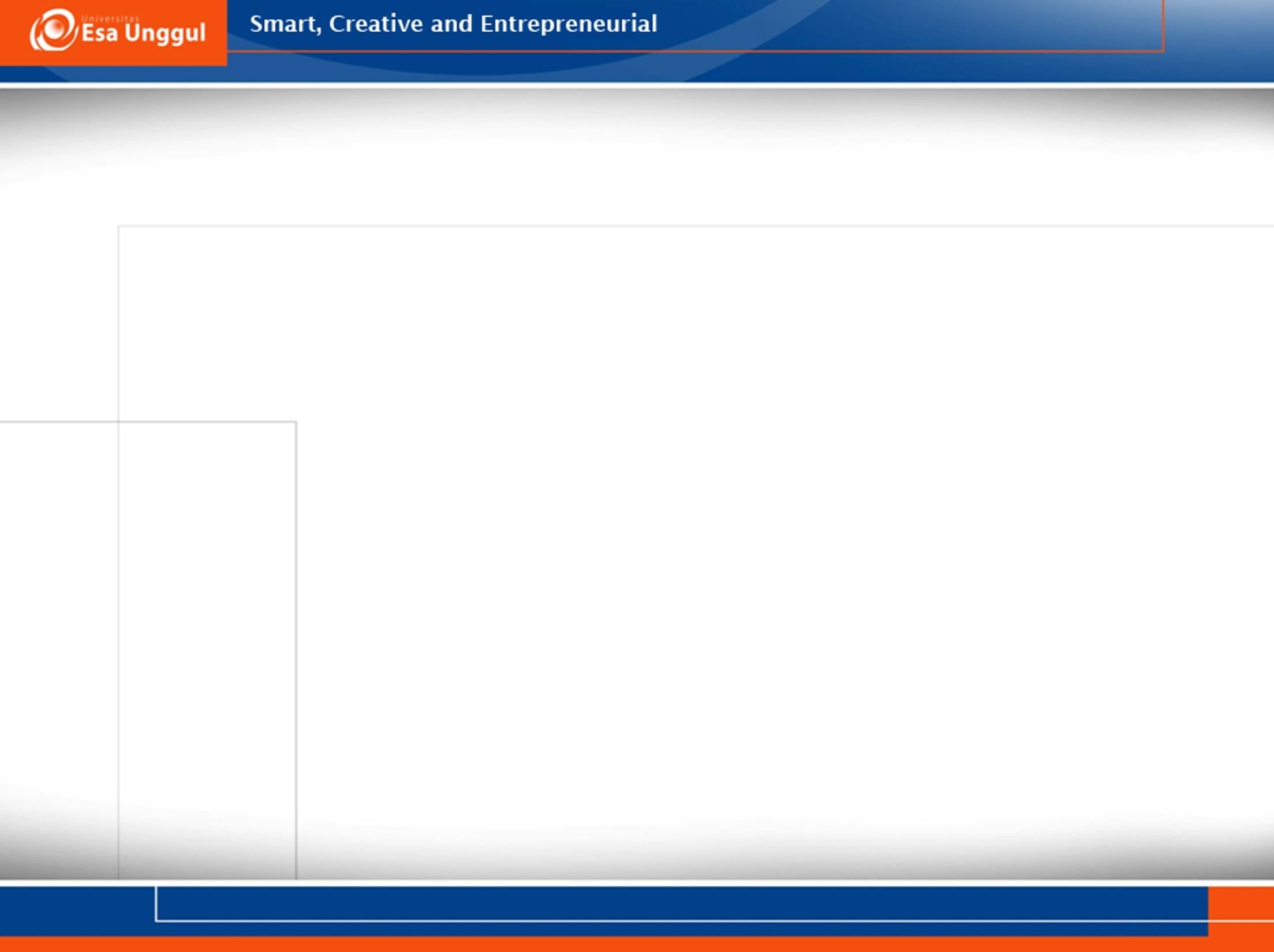 HIGIENE SANITASI SEKOLAH
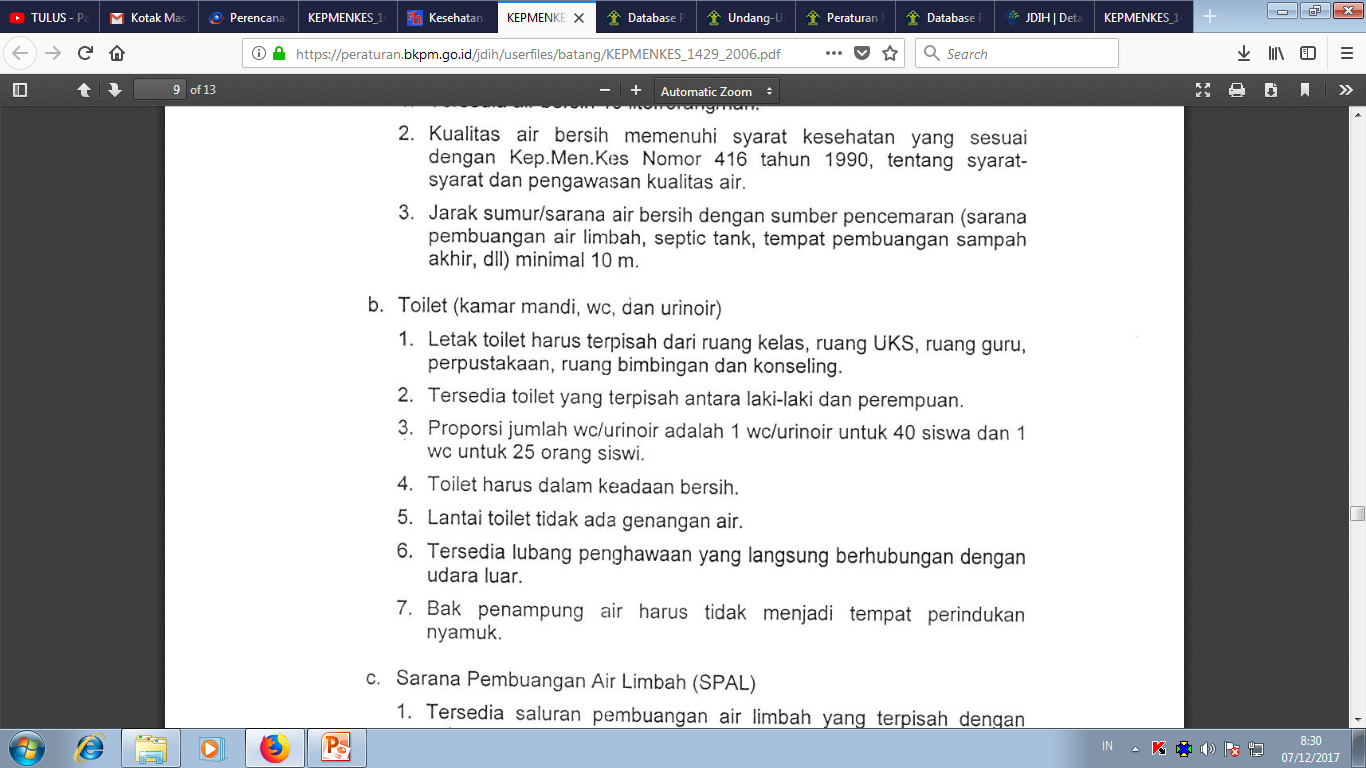 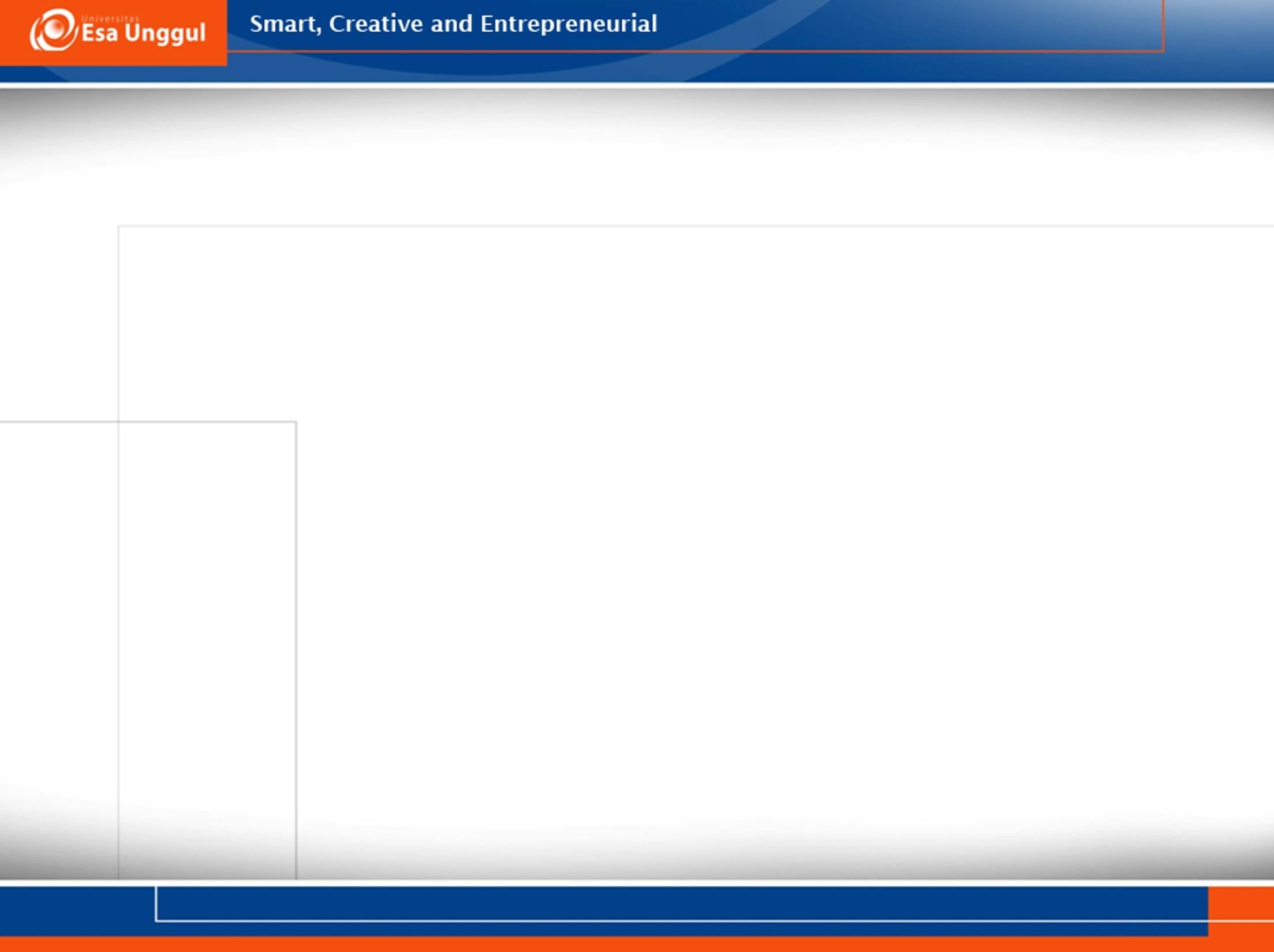 HIGIENE SANITASI SEKOLAH
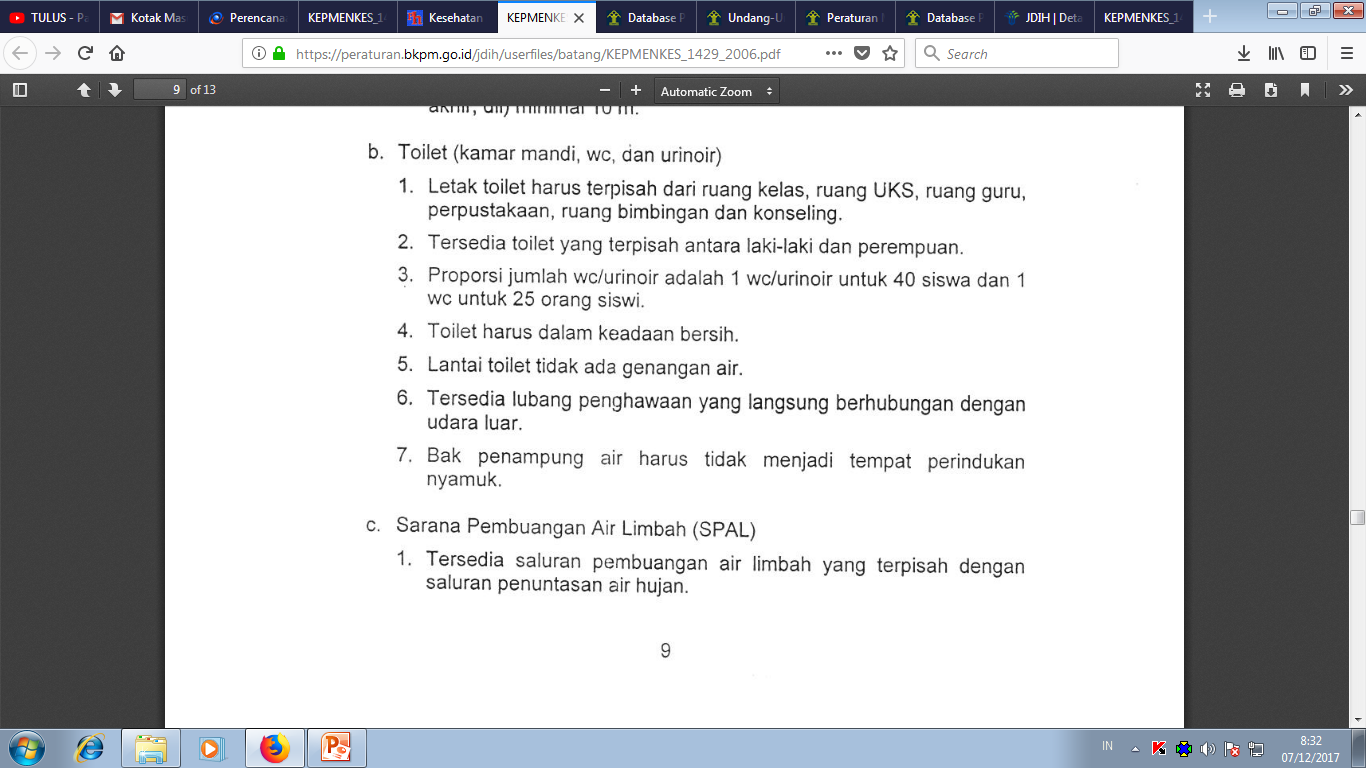 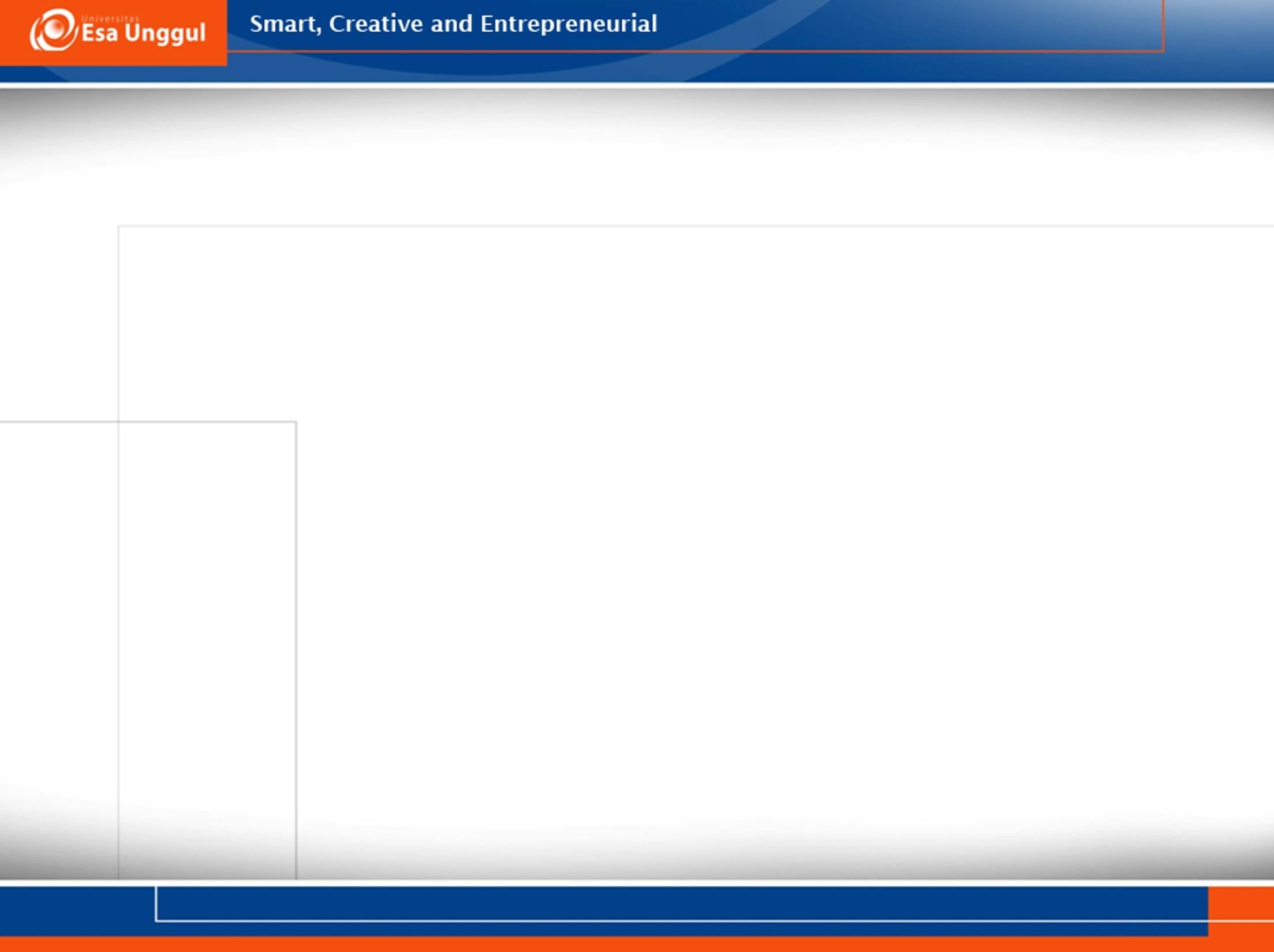 Thank You